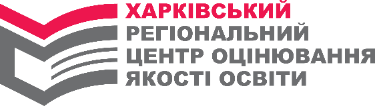 Календар ЗНО-2018
Календар проведення ЗНО-2018
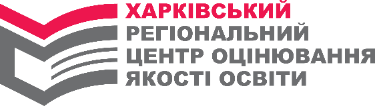 01.06
08.06
22.05
Англійська 
мова
Географія
Математика
24.05
11.06
04.06
4 предмети ЗНО - max
Українська мова 
і література
Біологія
Фізика
29.05
06.06
13.06
Іспанська
Німецька
Історія України
Хімія
Французька
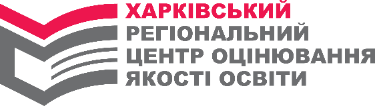 ЗНО = ДПА
Що зараховується як результат дпа?
Три предмети 

Українська мова і література (українська мова)
Математика або історія України (період ХХ – ХХІ століття)
Один навчальний предмет за вибором випускника з переліку:
історія України, математика, англійська, іспанська, німецька, французька, біологія, географія, фізика, хімія
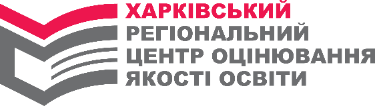 Реєстрація на ЗНО - 2018
Як підготуватися до реєстрації на ЗНО?
1. Визначитися із переліком предметів ЗНО, необхідних для вступу (Правила прийому до ВНЗ 2018 року).
2. Підготувати документи:

 копію документа, що посвідчує особу (паспорт);

 дві однакові фотокартки розміром 3х4 із зображенням,  що відповідає досягнутому віку.
!
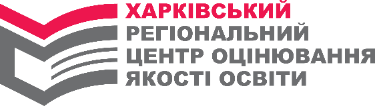 ЗНО з іноземних мов 
(англійської, іспанської, німецької, французької)
для випускників, які вивчали іноземну мову 
на рівні стандарту або академічному рівні
Що нового у тесті з іноземних мов?
Рівень В1
Дворівневі 
предметні тести
Складові частини тесту:

Читання
Використання мови
Письмо
Аудіювання  (розуміння мови на слух)
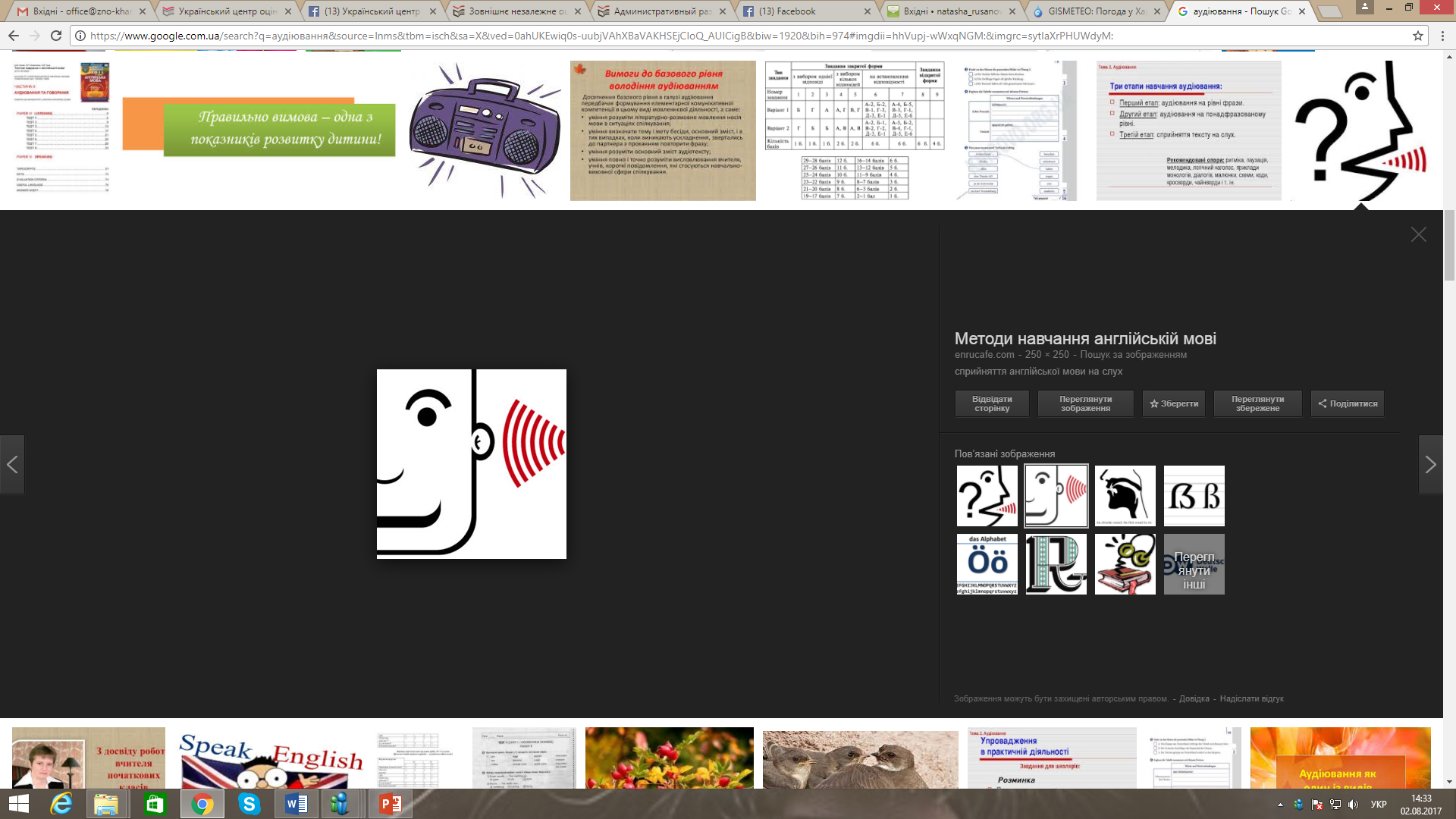 для випускників, які вивчали іноземну мову 
на профільному рівні
Рівень В2
Увага! У разі ЗНО=ДПА з іноземної мови випускники старшої школи ЗНЗ 2018 року, які бажають зарахувати результат ЗНО як оцінку ДПА та вивчали цю іноземну мову на профільному рівні,  мають складати відповідний предметний тест рівня В2.
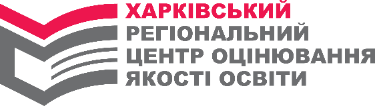 Пробне ЗНО-2018

Реєстрація – січень 2018 на сайті ХРЦОЯО

Проведення – березень 2018
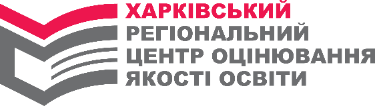 Інформаційна підтримка ХРЦОЯО
Є питання щодо ЗНО?
Телефон:
(057) 705-07-37
097 83 23 496


Сайт ХРЦОЯО: 
www.zno-kharkiv.org.ua 
Електронна пошта: 
office@zno-kharkiv.org.ua 


Адреса:
майдан Свободи, 6, офіс 463, м. Харків, 61022
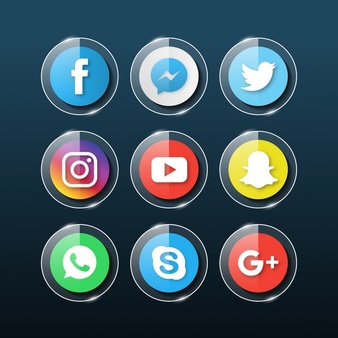 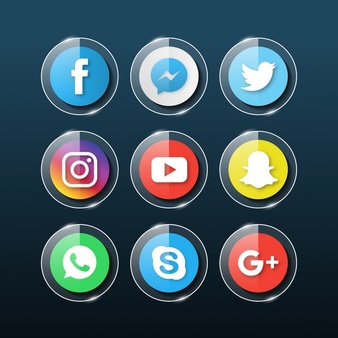 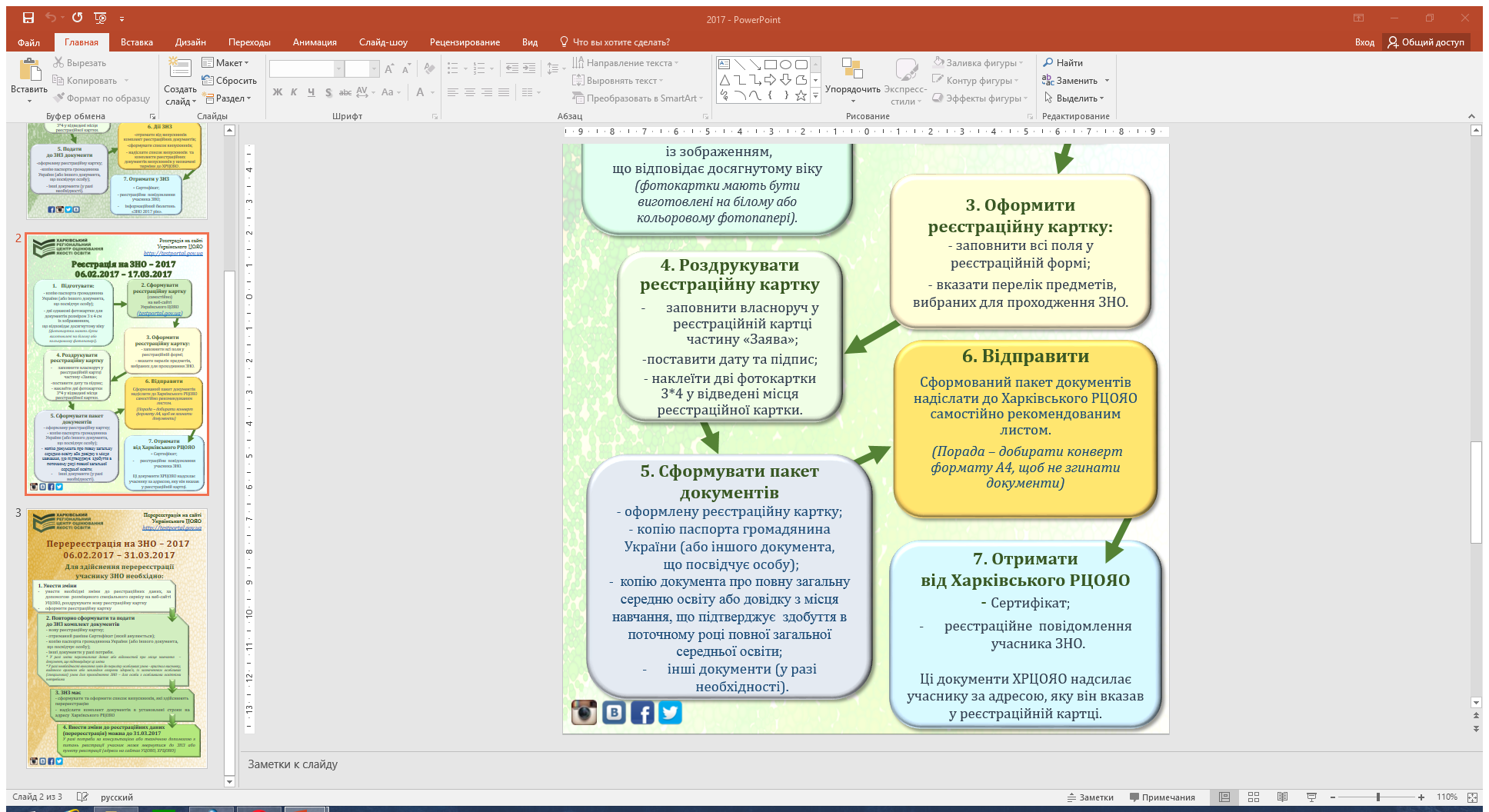